Marketingová komunikace MSP
Komunikace značky
Petra.koudelkova@fsv.cuni.cz
Komunikace značky
Co je značka?

Každá značka je tvořena identitou
Na utváření značky má zásluhu nejen, co a kdy se dělá, ale také co, jak, kdy, proč a komu se říká
Existují produktové značky a značky firemní
1. Produktová značka
Soustředí se pouze na postavení a vývoj značky jednotlivých produktů.

Podstatu značky tvoří její pozicování a osobnost značky

Identitu značky neboli to, co značku jednoznačně vymezuje, tvoří hl. jméno, grafický vzhled a marketingová, prodejní a komunikační strategie
Identita značky
Identita, čili totožnost je vymezena souborem znaků, a klade si za cíl značku odlišit od jiných.

Používá k tomu zejména:
	jméno, logo a grafický systém
	marketingovou, prodejní a komunikační strategii

Identita je vystavována mnoha vlivům, je formována filosofií podniku a jeho činností
Podstata značky
Pozicování = způsob, jak v mysli zákazníka psychologicky odlišit jeden produkt a značku od ostatní v dané kategorii

Osobnost = má moc odlišit neživý předmět. Osobnost značky je lidským, emocionálním a spotřebitelsky srozumitelným vykreslením pozicování značky.
2.Firemní (korporátní) značka
Je také tvořena jménem, logem, případně jinými symboly, ale je složitější a komplexnější než produktová. Zaštiťuje vícero produktových značek

Firemní značka a značky produktové jsou navzájem spjaty

Je to nejčastější typ značky/brandingu

Jedná se o širokou kategorii aktivit cílených na zákazníky, zaměstnance, partnery, média a další zájmové skupiny
Vztah firemní a produktové značky
Vždy posuzujeme firmu podle produktu a produkt podle firmy
Firemní značka a značka produktů jsou spjaty a je důležité je kultivovat a udržovat jejich vztah

Firemní identita musí nejen profilovat jednotlivé značky, ale musí vyjádřit vztah mezi nimi a značkou firemní
Firemní logo
ZNAČKA (OBRAZOVÁ LOGA)

Popisné tvary – okamžitě rozpoznatelné, využívají geometrické tvary (např. logo Puma)

Sugestivní tvary – tvar je znázorněn abstraktně (logo Mattoni)

Abstraktní tvary – nemají žádný obecně přijímaný význam, nedefinovatelné tvary použity v neznámých kombinacích („fajfka“ firmy Nike)
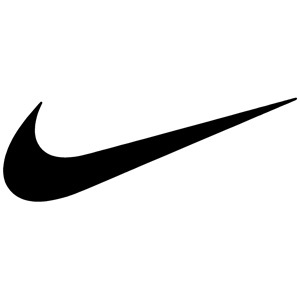 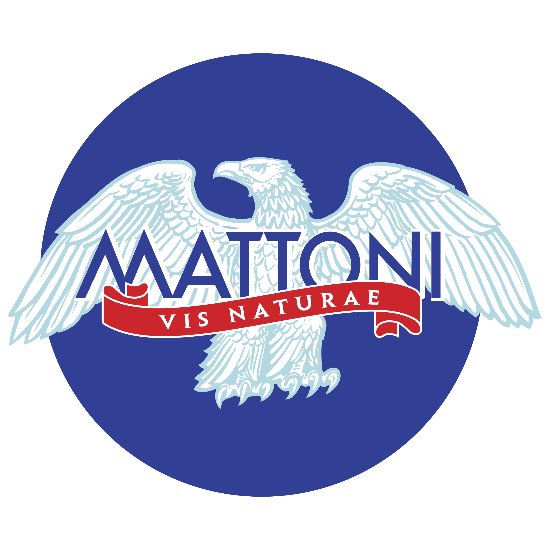 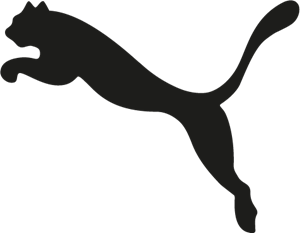 Nejhodnotnější české značky
Firemní identita
Je to chápání sebe sama. Ideální identita je souhra všech charakteristik podniku, např.: firemní vize a celé filosofie s komunikací.
Prostředky komunikace v tomto případě mohou být vizuální styl společnosti, vystupování zaměstnanců a klasická komunikace jak externí, tak i interní. 
Je to tedy strategicky naplánovaná představa
Image je na rozdíl od identity to, jak nás vidí zákazníci a lidé zvenčí
Co tvoří firemní identitu?
Firemní filosofie
Firemní osobnost
Firemní kultura
Firemní komunikace
Firemní design
Struktura firemní identity se odvíjí od povahy organizace a jejich cílů. Buď dominuje značka firmy, nebo značky produktů, případně jejich kombinace.V praxi narazíme na tyto modely:
Monolitická identita (hl. MSP)
Strategie individuálních značek
Diverzifikovaná identita
Brandmanuál
Co obsahuje brandmanuál:
Příběh brandu
Logo
Barevná paleta
Typografie
Základní aplikace
Komunikace
Doporučená literatura k probrané látce
Horáková, I. a kol. Strategie firemní komunikace. Management Press, Praha 2008. ISBN 978-80-7261-17-2.
Děkuji za pozornost 